大学実習生派遣仲介プロジェクト～村と若者を県が繋ぎ、“共村”を目指す～
宇都宮大学　中村祐司ゼミ
行政学研究室

高橋 隆浩　佐川 琴美　吉田 正絵　飯塚 瞳
Outline
１．現地調査について
２．共通する問題
３．国中に巻き起こる変化
４．新システムの提案
１．現地調査
群馬県上野村
群馬県南牧村
神奈川県清川村
群馬県上野村
群馬県最少の人口1200人の村
固有の財源としてのダム
　　→固定資産税　
　　→村の資源を利用した
　　　観光業に力を入れる
合併しなかった
　村役場の職員の負担が大きい
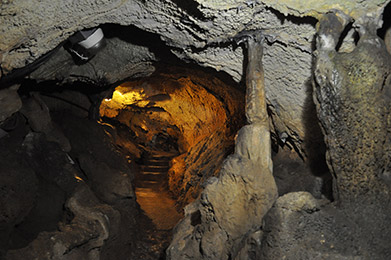 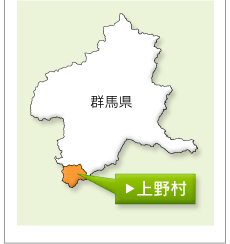 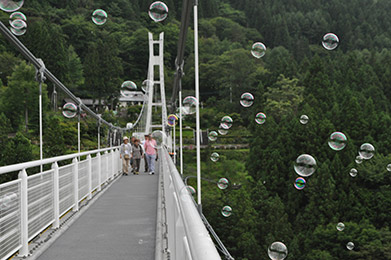 http://www.uenomura.ne.jp/上野村（2015/11/30確認）
群馬県南牧村調査
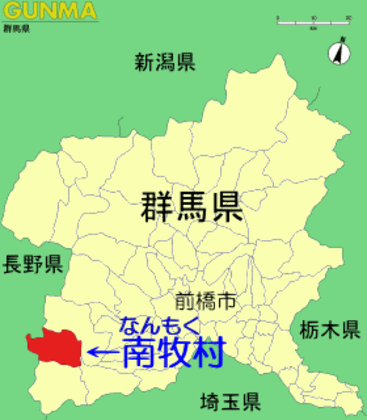 日本で最も消滅可能性の高い村1　
　1995年・・・人口約1万500人
　現在・・・人口約2000人

「自然を活かし活気あふれた村づくり」
　Iターン・Uターン者向けの雇用作り
　子育て世代にターゲットを絞った空き家の誘致

村だけの政策の限界
http://tukigataen.web.fc2.com/　（2015/11/30確認）
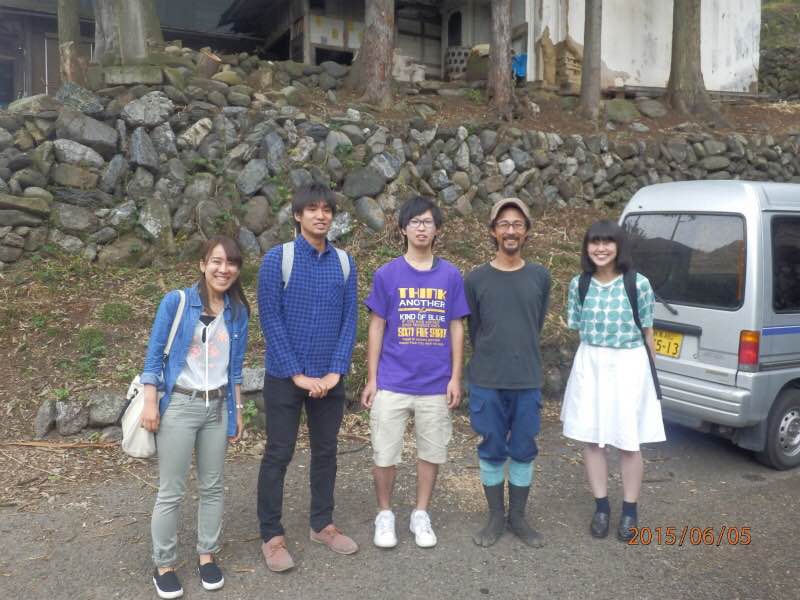 １「2014年11月7日（金）高齢化率日本一　群馬　南牧村はいま」http://www9.nhk.or.jp/nw9/marugoto/2014/11/1107.html　2015年11月10日確認
写真　南牧村　五十嵐さんと　2015/06/05　撮影
神奈川県清川村
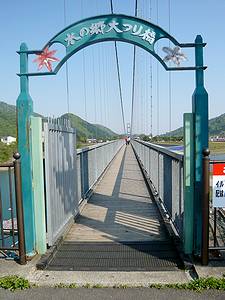 村の総面積89％は山林
    全体が国定公園と県立公園に指定

イルミネーション・ロケ地として活用
 →メディアに多く取り上げられた
 →インフラ整備の問題で大渋滞発生

村役場職員8人
観光・産業・金融・商業の業務を
請け負う
歌手のaiko横顔PV撮影地
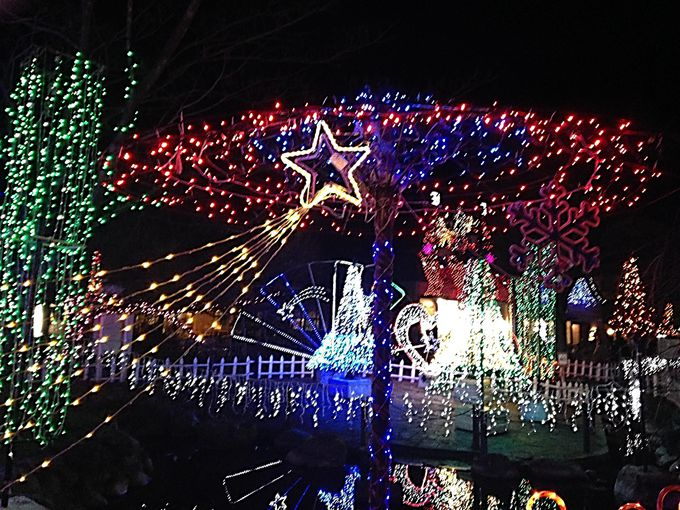 http://guide.travel.co.jp/article/12624/（2015/11/30確認）
2.共通する問題
職員不足による活動の制限
役場
人不足
2-1.過疎自治体の増加
過疎地域自立促進特別借置法　http://www.soumu.go.jp/main_content/000291622.pdf　2015/11/18閲覧
2-2.共通する問題（職員数の減少）
総務省,平成26年地方公共団体定員管理調査結果
2-2.共通する問題（職員数の減少）
総務省,「地方公務員数の状況」,http://www.soumu.go.jp/iken/kazu.html,2015/11/20確認
2-3.職員減少の理由
全国の厳しい経済状況　　
　　　　
2つの政策
　　１．2005年（平成17年）
　　「地方公共団体における行政改革の推進のための新たな指針」
　　２．2006年（平成18年）
　　「地方公共団体における行政改革の更なる推進のための指針」
　
村だけでなく、全国で ‘人不足’が問題に！
３.全国で起こる変化
1.　パートナーの多様化
2.　新しいセクターの登場
3.　若者の地域参画化
3-1.パートナーの多様化
県と市町村の連携強化
１．高知県と高知市　「図書館の共同整備」1
　　　・建築費、運営費の削減
　　　 ・市民の利便性向上

２．愛媛県と管内市町　「行革甲子園」2
　　　・取り組み拡散
　　　 ・住民サービス向上
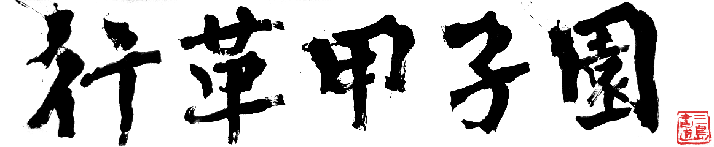 高知市公式HP,「新図書館等複合施設整備基本計画の決定について」,2015.12.02確認https://www.city.kochi.kochi.jp/soshiki/85/sinntosyokanntouhukugousisetuseibikihonnkeikakunoketteinituite.html
愛媛県庁,「行革甲子園」http://www.pref.ehime.jp/h10800/shichoshinko/renkei/gyoukakukoushien.html 2015.12.02確認
3-2.新しいセクター　「官民協働　PPP」
PPPとは
Public Private Partnership
官民のパートナーシップ（協働）による公共サービスの提供手法

PFI、指定管理者制度、市場化テスト、公設民営（DBO）方式、包括的民間委託、自治体業務のアウトソーシング等
Ex.トビタテ！留学JAPAN
 　　官民協働のもと社会総掛かりで取り組む
　　「留学促進キャンペーン」
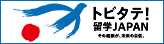 政府
企業
経済団体
高等教育機関（大学など）
地域人材コース
3-3. 若者の地域参画化
地域おこし協力隊１
5年で約2倍に！
総務省,「地域おこし協力隊」http://www.soumu.go.jp/main_sosiki/jichi_gyousei/c-gyousei/02gyosei08_03000066.html,2015/11/20確認
3-3.若者の地域参画化
宇都宮市　大学生によるまちづくり提案
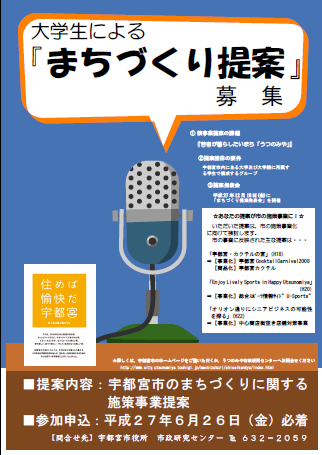 平成26年度　第11回までに
合計127件の提案
目的：学生ならではの視点やアイデアをまちづくりに活かしていくこと
「大学生によるまちづくり提案とは」,http://www.city.utsunomiya.tochigi.jp/machizukuri/shiseikenkyu/023333.html,2015/11/20確認
3-3(1).若者を取り込む　<定住>
島根県　平成23年
『ふるさと島根との「縁」でつながる定住対策～』
　　　「ジョブカフェしまね」「しまね学生登録」
3-3.(2) 若者を取り込む　<移住>
福井県　鯖江市体験移住事業「ゆるい移住」１
　　福井県在住、出身以外の２０～３５歳くらいまでの若者

事前合宿　19名（平均年齢29歳）
体験移住者　17名

「ゆるい移住」は、
みなさんと一緒に未来の鯖江をつくるプロジェクトです。
　鯖江市長　牧野百男
鯖江市体験移住事業「ゆるい移住」,http://sabae-iju.jp/,2015.11.20確認
3-3.　まとめ
職員の減少

県と市町村との連携強化

新しいセクターとの連携

若者を取り入れる傾向

自分で考えて実践する若者の増加
4-1.新システムの提案
大学実習生派遣仲介プロジェクト
～村と若者を県が繋ぎ共村（きょうそん）を目指す～
村と都道府県内の大学の学生を結び付け、
人手不足の地域へ人の派遣する

学生に実践的な活動を行うことができる場所を提供

県が仲介役となって繋ぐ
[Speaker Notes: 村に最初に導入する理由]
4-2.新システム
大学
学生団体
実習希望リスト
ミーティング場所の提供
報告会の企画運営
県
インターンリスト
更新のお知らせ
実習リスト更新のお知らせ
他の都道府県
村
HP開設
インターン希望リスト
実習希望リスト　  インターン希望リスト　　　
■大学名・研究室名 ■役場の職務体験
　 希望の実習内容   ■農業・産業体験
■大学名・団体名・
　　行いたい計画内容
4-4.村へのメリット
人件費削減
新しい事業の展開
村の知名度UP
4-4.大学・学生団体のメリット
4-4.県へのメリット
4-5.このシステムへの願い
地方に大学生が訪れる
実践的な研究を行うことができる
村の魅力や過疎地域活性化に興味を持つ機会増加
村の人不足を補う
日本の過疎地域問題解決
ご清聴ありがとうございました。